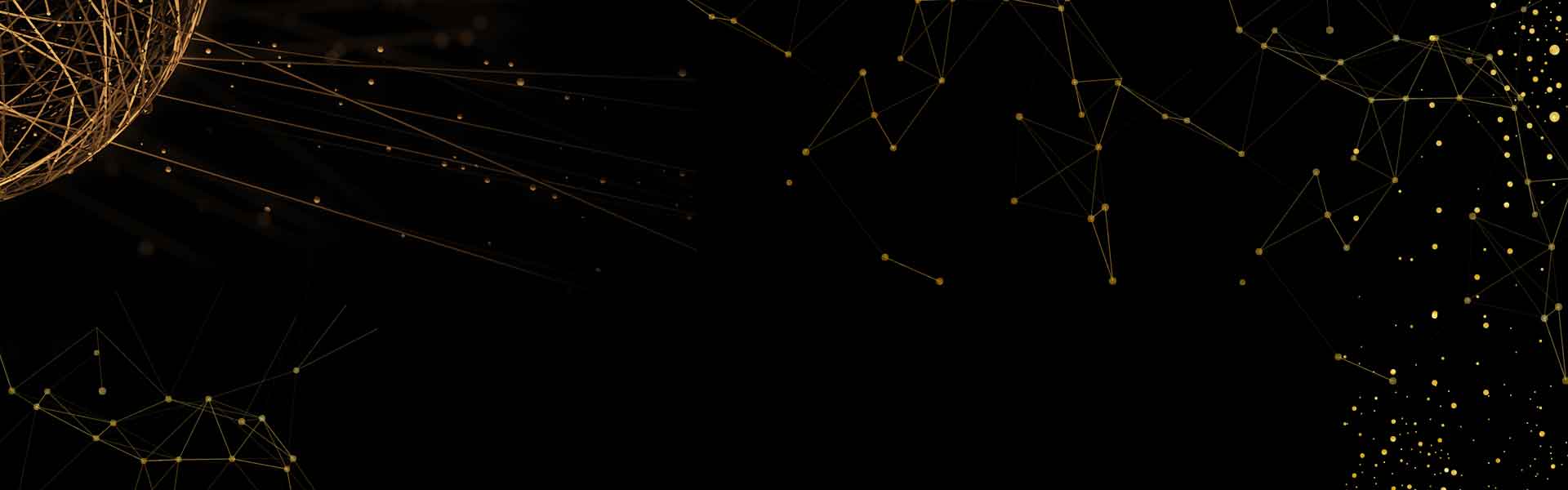 商务年终总结PPT模板
Lorem ipsum dolor sit er elit lamet, consectetaur cillium adipisicing pecu, sed do ut labore et dolore
汇报时间：2019.1
汇报人：小管
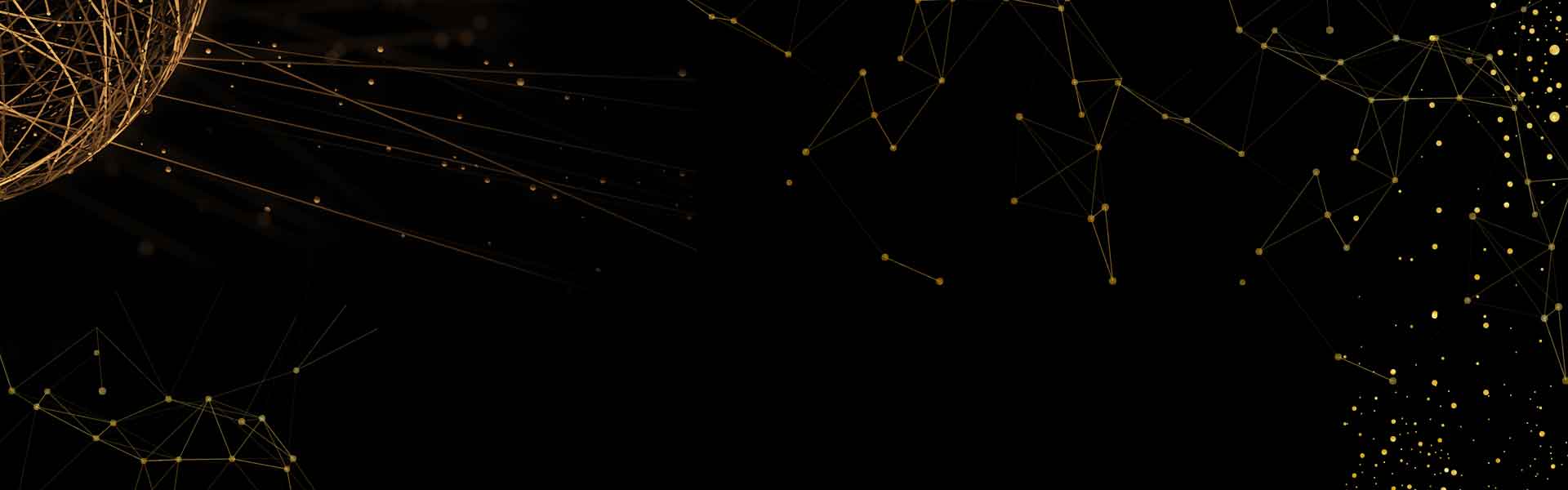 目 录
Contents
01. 年度工作回顾
02. 工作业绩展示
Please add the title here
Please add the title here
03. 不足及改进
04. 未来工作计划
Please add the title here
Please add the title here
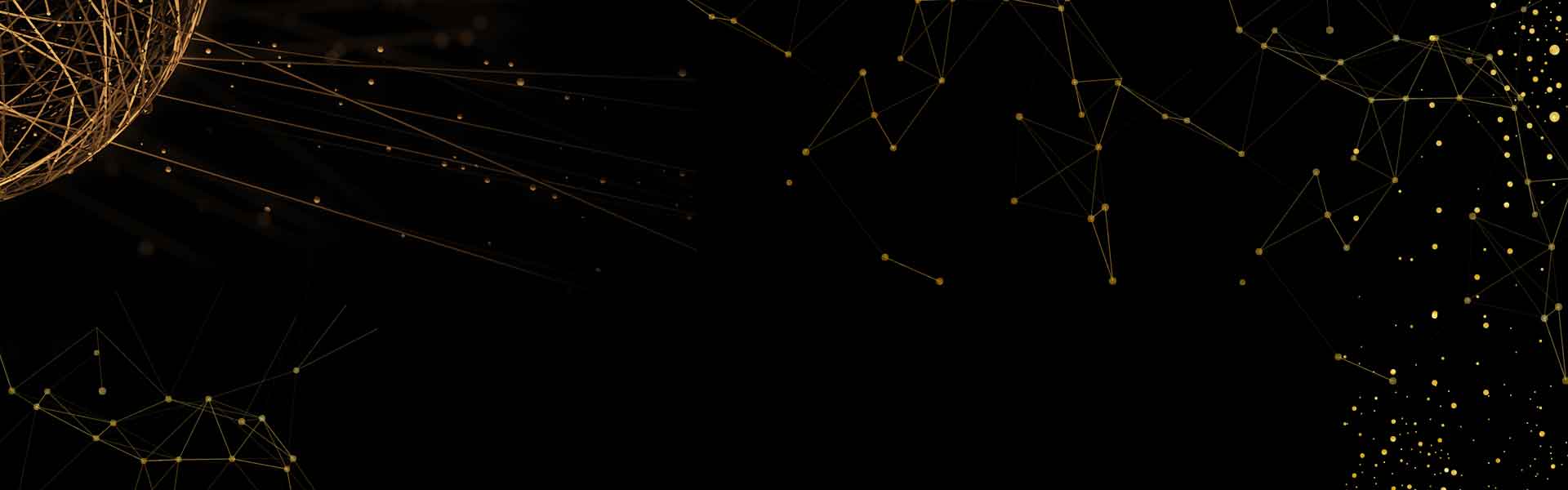 年度工作回顾
3、输入您的小标题
2、输入您的小标题
1、输入您的小标题
点击此处输入您的汇报内容，根据您的实际情况调整文字大小。点击此处输入您的汇报内容，根据您的实际情况调整文字大小
点击此处输入您的汇报内容，根据您的实际情况调整文字大小。点击此处输入您的汇报内容，根据您的实际情况调整文字大小
点击此处输入您的汇报内容，根据您的实际情况调整文字大小。点击此处输入您的汇报内容，根据您的实际情况调整文字大小
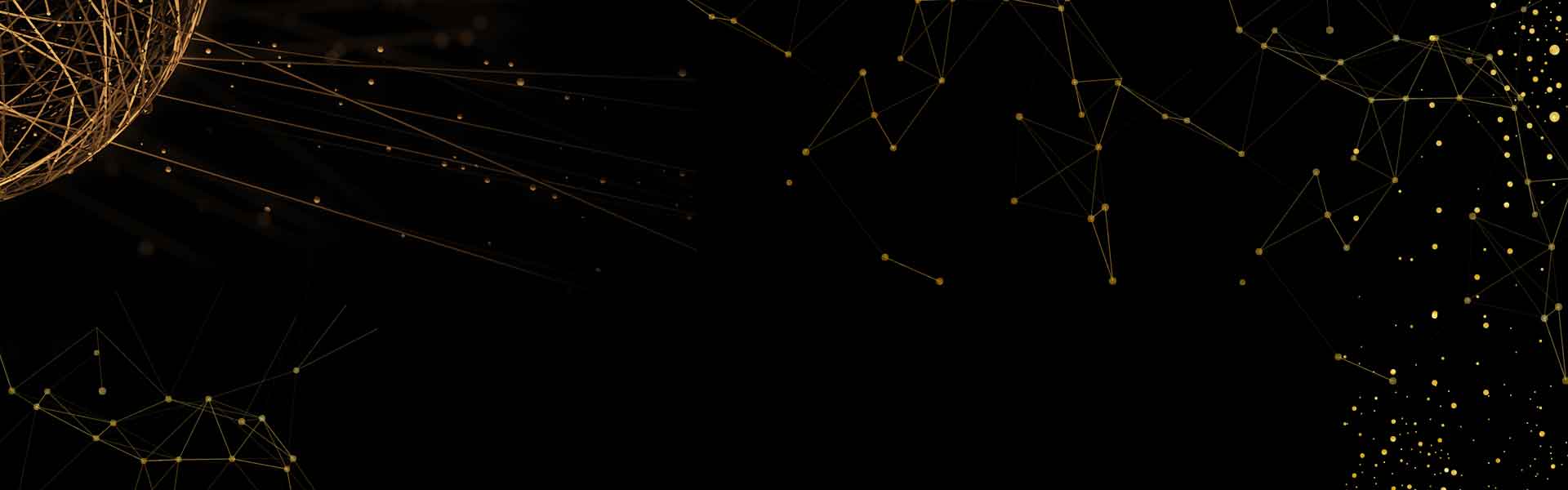 输入本页内容标题
输入您的小标题
输入您的小标题
输入您的小标题
输入您的小标题
点击此处输入您的汇报内容，根据您的实际情况调整文字大小。点击此处输入您的汇报内容，根据您的实际情况调整文字大小
点击此处输入您的汇报内容，根据您的实际情况调整文字大小。点击此处输入您的汇报内容，根据您的实际情况调整文字大小
点击此处输入您的汇报内容，根据您的实际情况调整文字大小。点击此处输入您的汇报内容，根据您的实际情况调整文字大小
点击此处输入您的汇报内容，根据您的实际情况调整文字大小。点击此处输入您的汇报内容，根据您的实际情况调整文字大小
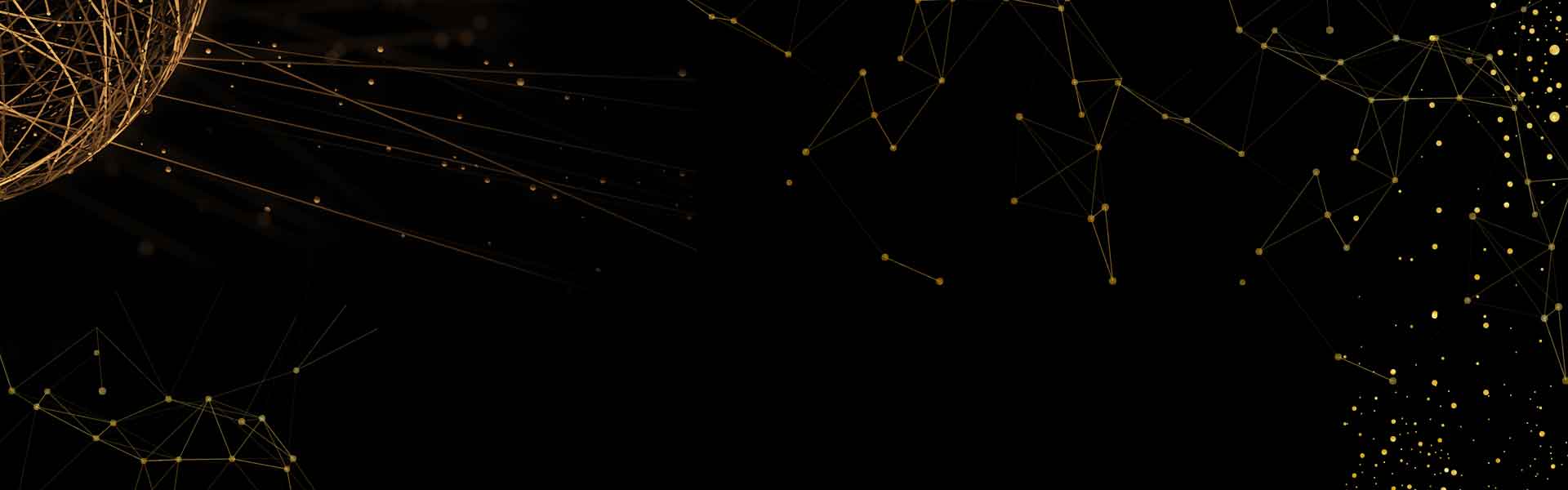 输入本页内容标题
输入您的小标题
输入您的小标题
输入您的小标题
输入您的小标题
点击此处输入您的汇报内容，根据您的实际情况调整文字大小。点击此处输入您的汇报内容，根据您的实际情况调整文字大小
点击此处输入您的汇报内容，根据您的实际情况调整文字大小。点击此处输入您的汇报内容，根据您的实际情况调整文字大小
点击此处输入您的汇报内容，根据您的实际情况调整文字大小。点击此处输入您的汇报内容，根据您的实际情况调整文字大小
点击此处输入您的汇报内容，根据您的实际情况调整文字大小。点击此处输入您的汇报内容，根据您的实际情况调整文字大小
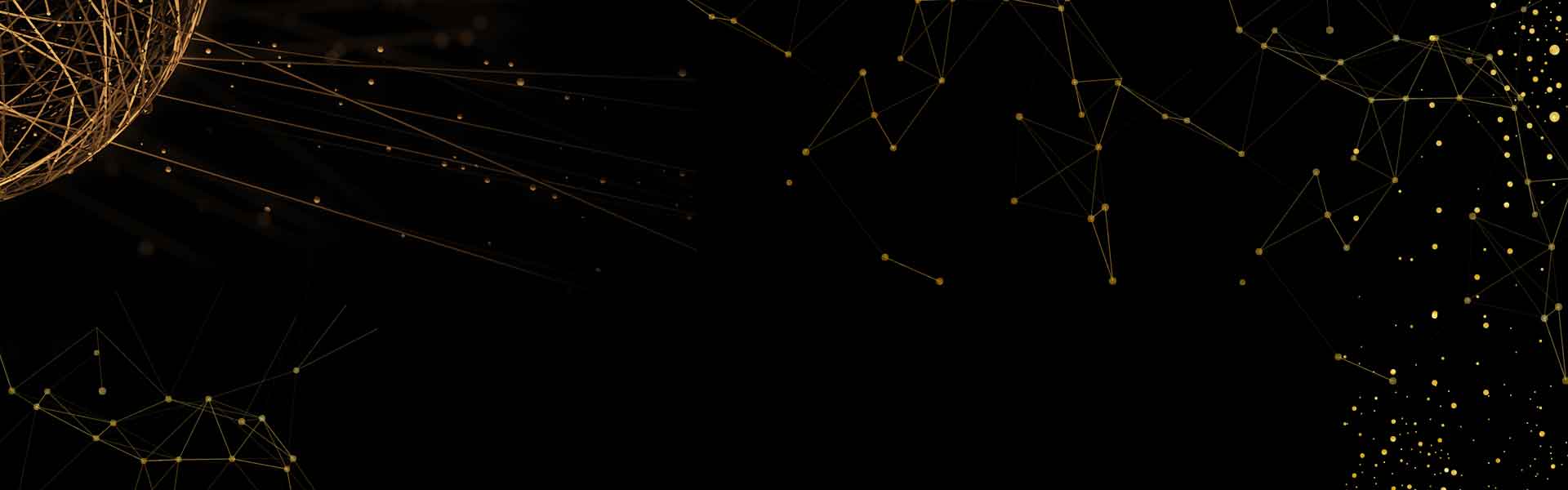 工作业绩展示
3、输入您的小标题
1、输入您的小标题
4、输入您的小标题
2、输入您的小标题
点击此处输入您的汇报内容，根据您的实际情况调整文字大小。点击此处输入您的汇报内容，根据您的实际情况调整文字大小
点击此处输入您的汇报内容，根据您的实际情况调整文字大小。点击此处输入您的汇报内容，根据您的实际情况调整文字大小
点击此处输入您的汇报内容，根据您的实际情况调整文字大小。点击此处输入您的汇报内容，根据您的实际情况调整文字大小
点击此处输入您的汇报内容，根据您的实际情况调整文字大小。点击此处输入您的汇报内容，根据您的实际情况调整文字大小
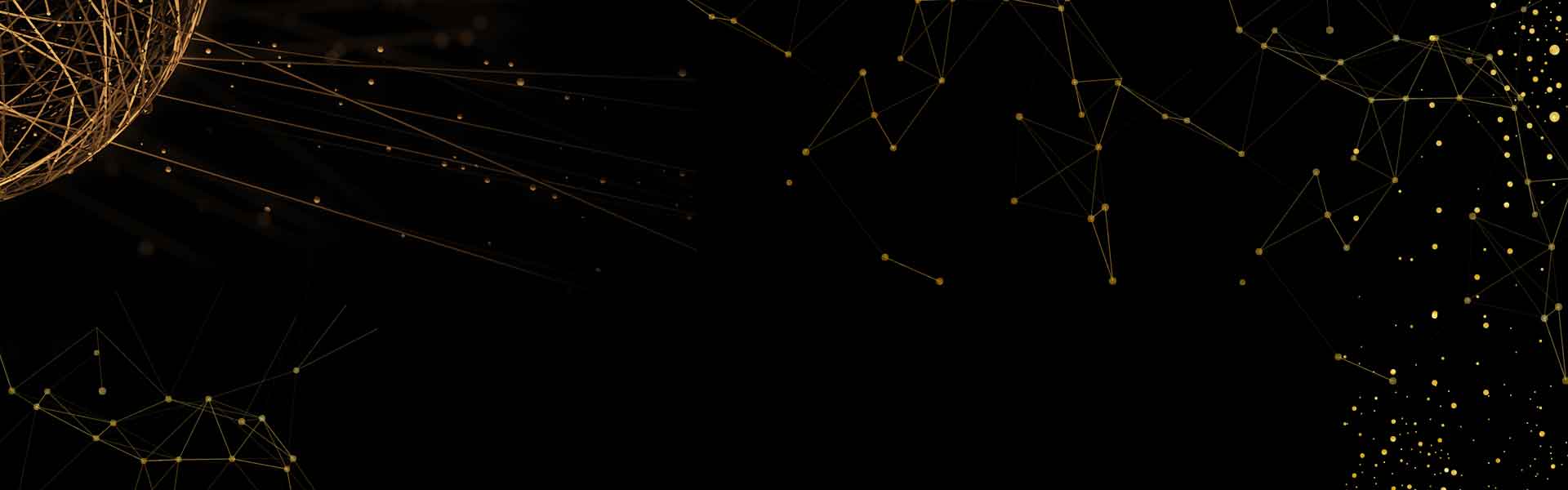 输入本页内容标题
输入您的小标题
输入您的小标题
输入您的小标题
输入您的小标题
01
02
点击此处输入您的汇报内容，根据您的实际情况调整文字大小。点击此处输入您的汇报内容，根据您的实际情况调整文字大小
点击此处输入您的汇报内容，根据您的实际情况调整文字大小。点击此处输入您的汇报内容，根据您的实际情况调整文字大小
点击此处输入您的汇报内容，根据您的实际情况调整文字大小。点击此处输入您的汇报内容，根据您的实际情况调整文字大小
点击此处输入您的汇报内容，根据您的实际情况调整文字大小。点击此处输入您的汇报内容，根据您的实际情况调整文字大小
03
04
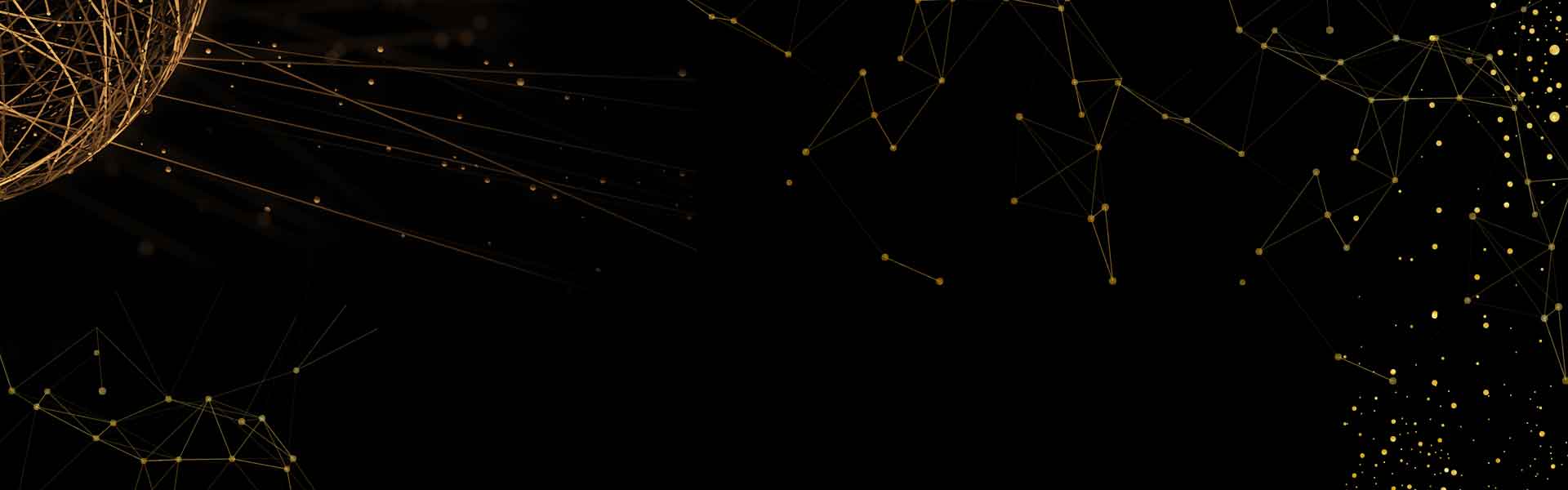 输入本页内容标题
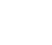 小标题
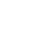 小标题
输入您的小标题
输入您的小标题
输入您的小标题
输入您的小标题
点击此处输入您的汇报内容，根据您的实际情况调整文字大小。点击此处输入您的汇报内容，根据您的实际情况调整文字大小
点击此处输入您的汇报内容，根据您的实际情况调整文字大小。点击此处输入您的汇报内容，根据您的实际情况调整文字大小
点击此处输入您的汇报内容，根据您的实际情况调整文字大小。点击此处输入您的汇报内容，根据您的实际情况调整文字大小
点击此处输入您的汇报内容，根据您的实际情况调整文字大小。点击此处输入您的汇报内容，根据您的实际情况调整文字大小
小标题
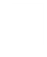 小标题
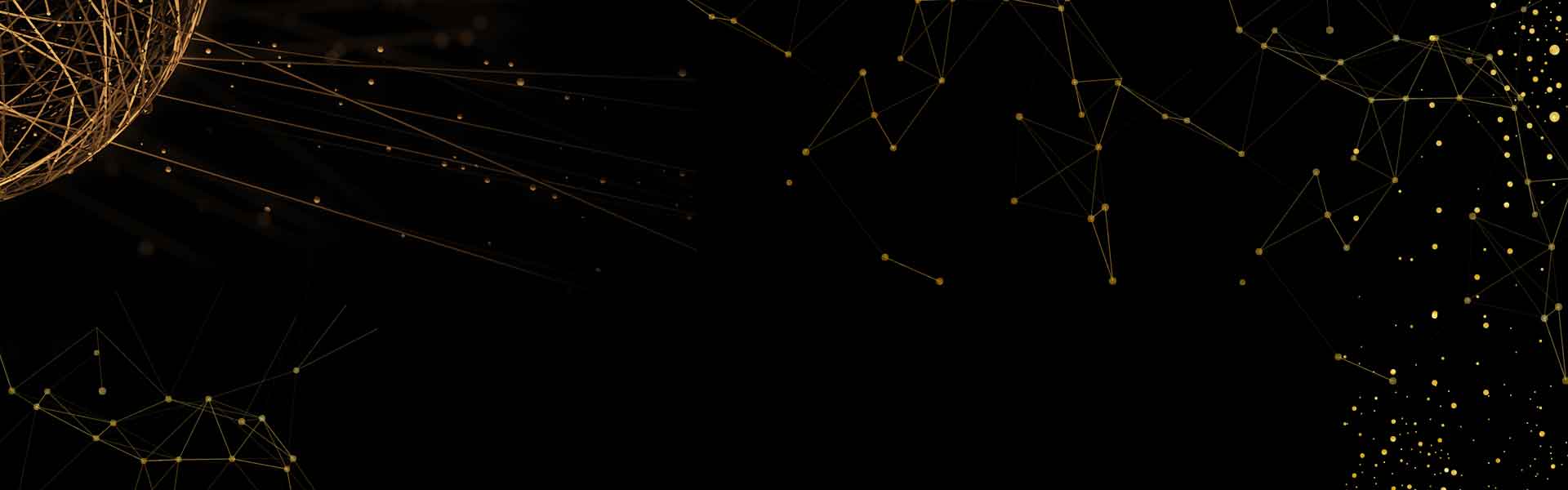 输入本页内容标题
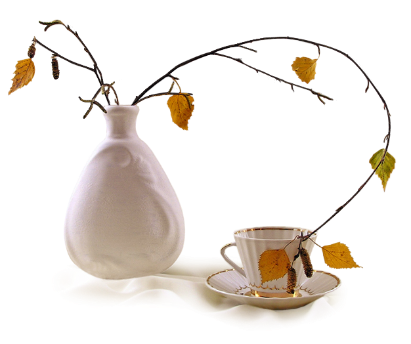 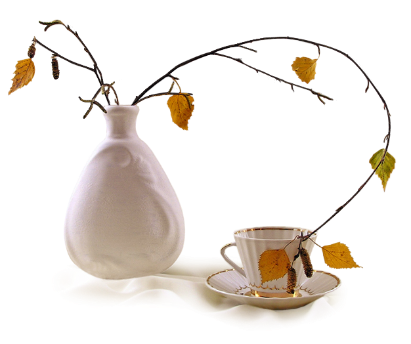 输入您的小标题
输入您的小标题
点击此处输入您的汇报内容，根据您的实际情况调整文字大小。点击此处输入您的汇报内容，根据您的实际情况调整文字大小
点击此处输入您的汇报内容，根据您的实际情况调整文字大小。点击此处输入您的汇报内容，根据您的实际情况调整文字大小
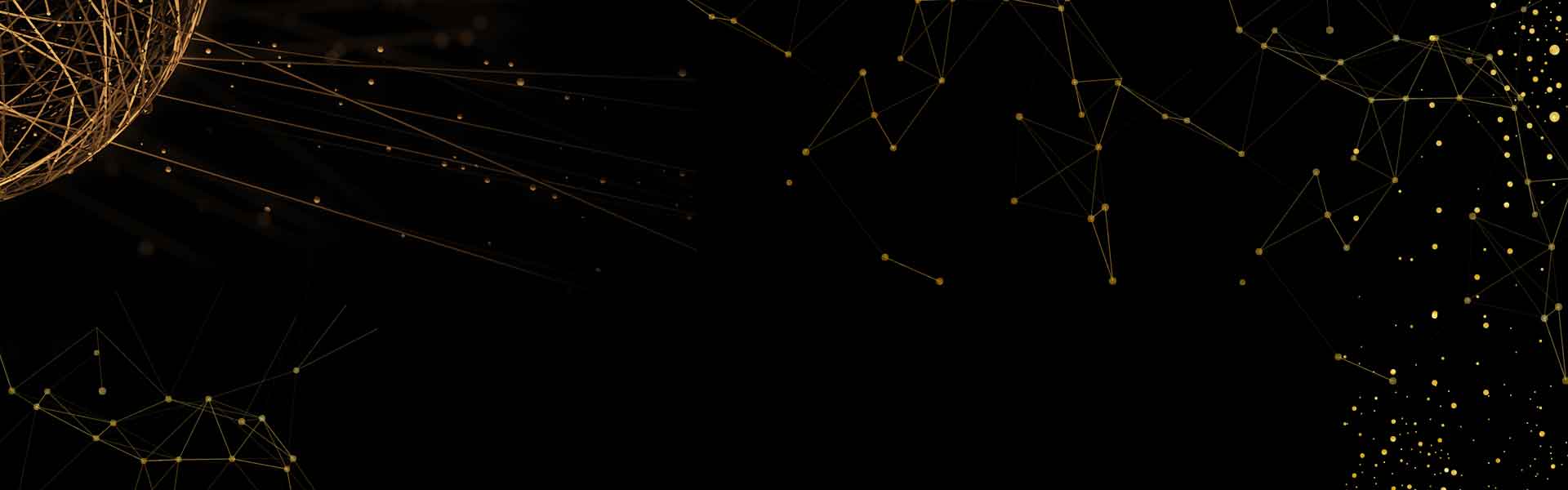 不足及改进
不足
改进
不足
改进
3、输入您的小标题
1、输入您的小标题
4、输入您的小标题
2、输入您的小标题
点击此处输入您的汇报内容，根据您的实际情况调整文字大小。点击此处输入您的汇报内容，根据您的实际情况调整文字大小
点击此处输入您的汇报内容，根据您的实际情况调整文字大小。点击此处输入您的汇报内容，根据您的实际情况调整文字大小
点击此处输入您的汇报内容，根据您的实际情况调整文字大小。点击此处输入您的汇报内容，根据您的实际情况调整文字大小
点击此处输入您的汇报内容，根据您的实际情况调整文字大小。点击此处输入您的汇报内容，根据您的实际情况调整文字大小
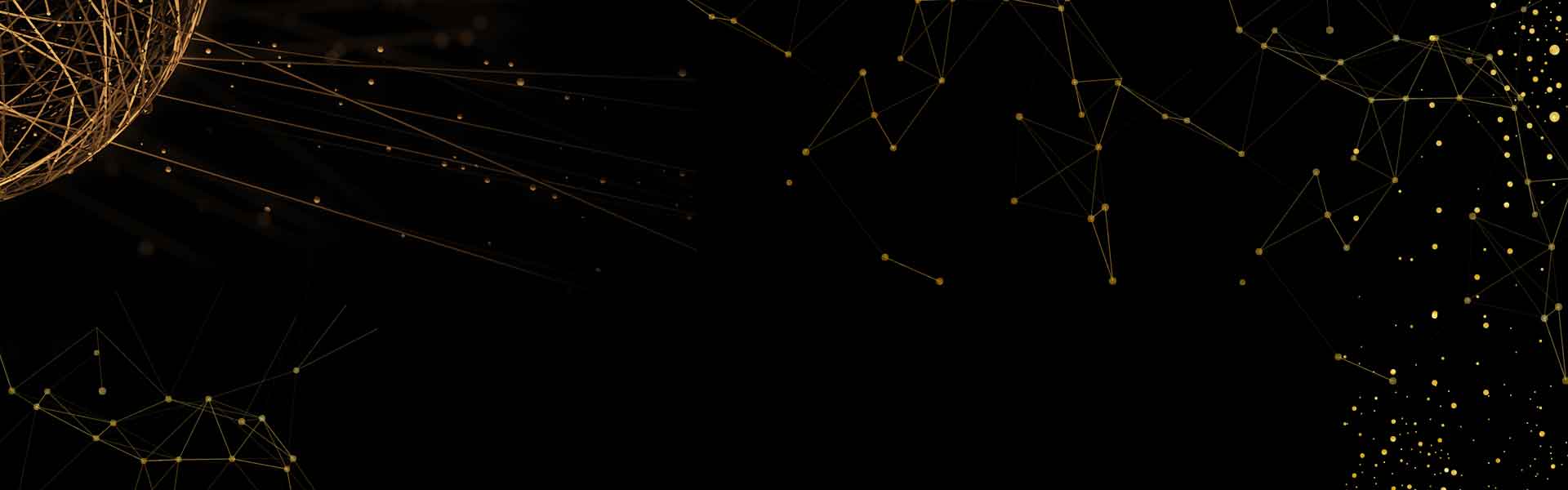 输入本页内容标题
输入您的小标题
输入您的小标题
输入您的小标题
输入您的小标题
点击此处输入您的汇报内容，根据您的实际情况调整文字大小。点击此处输入您的汇报内容，根据您的实际情况调整文字大小
点击此处输入您的汇报内容，根据您的实际情况调整文字大小。点击此处输入您的汇报内容，根据您的实际情况调整文字大小
点击此处输入您的汇报内容，根据您的实际情况调整文字大小。点击此处输入您的汇报内容，根据您的实际情况调整文字大小
点击此处输入您的汇报内容，根据您的实际情况调整文字大小。点击此处输入您的汇报内容，根据您的实际情况调整文字大小
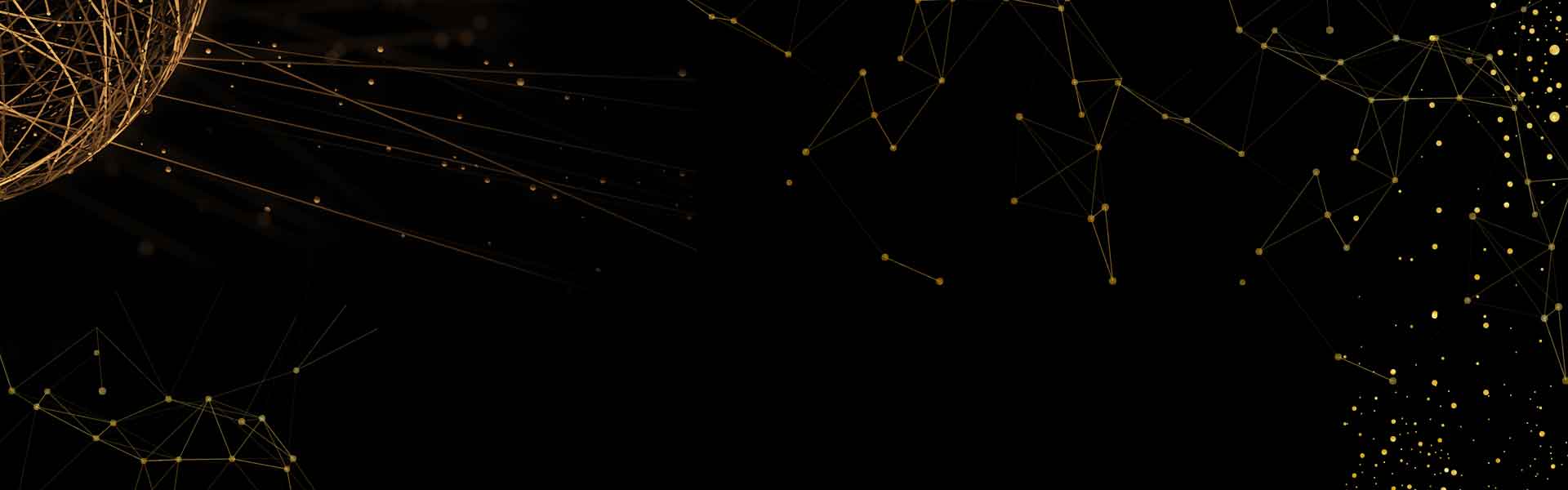 输入本页内容标题
输入您的小标题
输入您的小标题
点击此处输入您的汇报内容，根据您的实际情况调整文字大小。点击此处输入您的汇报内容，根据您的实际情况调整文字大小
点击此处输入您的汇报内容，根据您的实际情况调整文字大小。点击此处输入您的汇报内容，根据您的实际情况调整文字大小
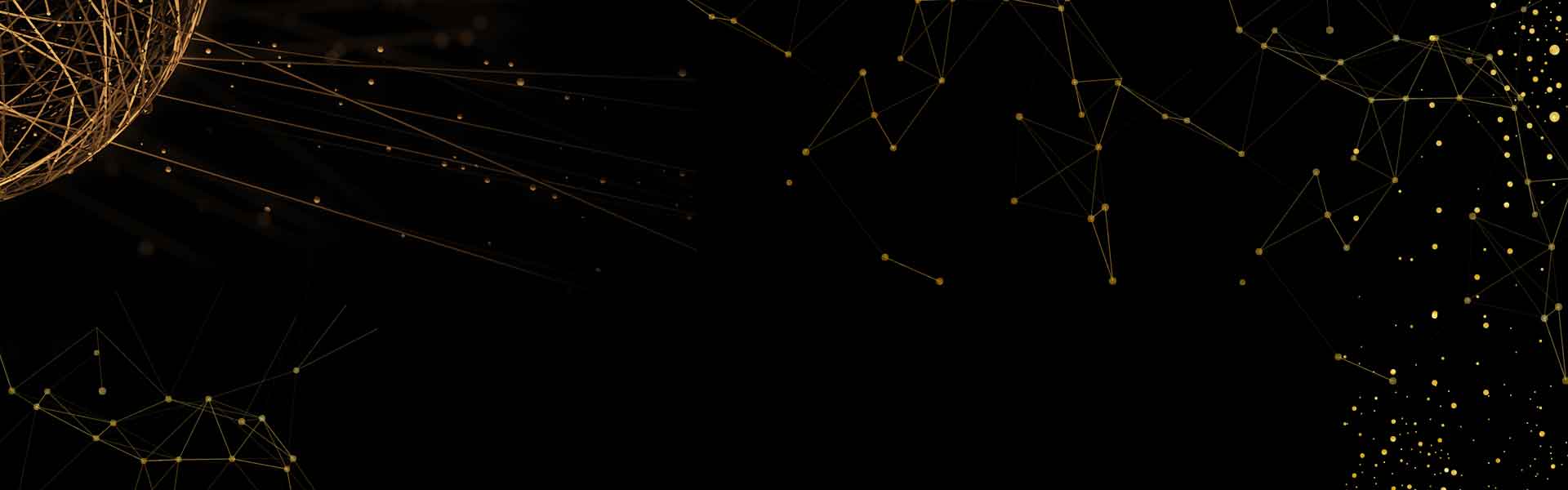 输入本页内容标题
标题
标题
文字
输入您的小标题
输入您的小标题
输入您的小标题
点击此处输入您的汇报内容，根据您的实际情况调整文字大小。点击此处输入您的汇报内容，根据您的实际情况调整文字大小
点击此处输入您的汇报内容，根据您的实际情况调整文字大小。点击此处输入您的汇报内容，根据您的实际情况调整文字大小
点击此处输入您的汇报内容，根据您的实际情况调整文字大小。点击此处输入您的汇报内容，根据您的实际情况调整文字大小
标题
标题
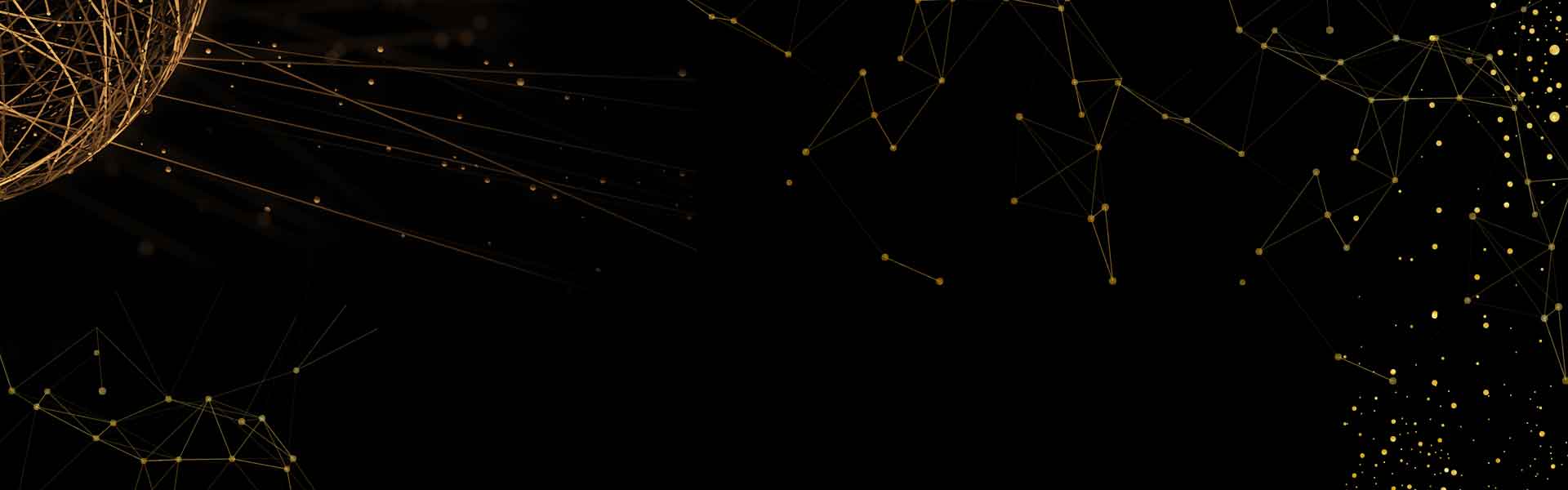 未来工作计划
3、输入您的小标题
1、输入您的小标题
4、输入您的小标题
2、输入您的小标题
点击此处输入您的汇报内容，根据您的实际情况调整文字大小。点击此处输入您的汇报内容，根据您的实际情况调整文字大小
点击此处输入您的汇报内容，根据您的实际情况调整文字大小。点击此处输入您的汇报内容，根据您的实际情况调整文字大小
点击此处输入您的汇报内容，根据您的实际情况调整文字大小。点击此处输入您的汇报内容，根据您的实际情况调整文字大小
点击此处输入您的汇报内容，根据您的实际情况调整文字大小。点击此处输入您的汇报内容，根据您的实际情况调整文字大小
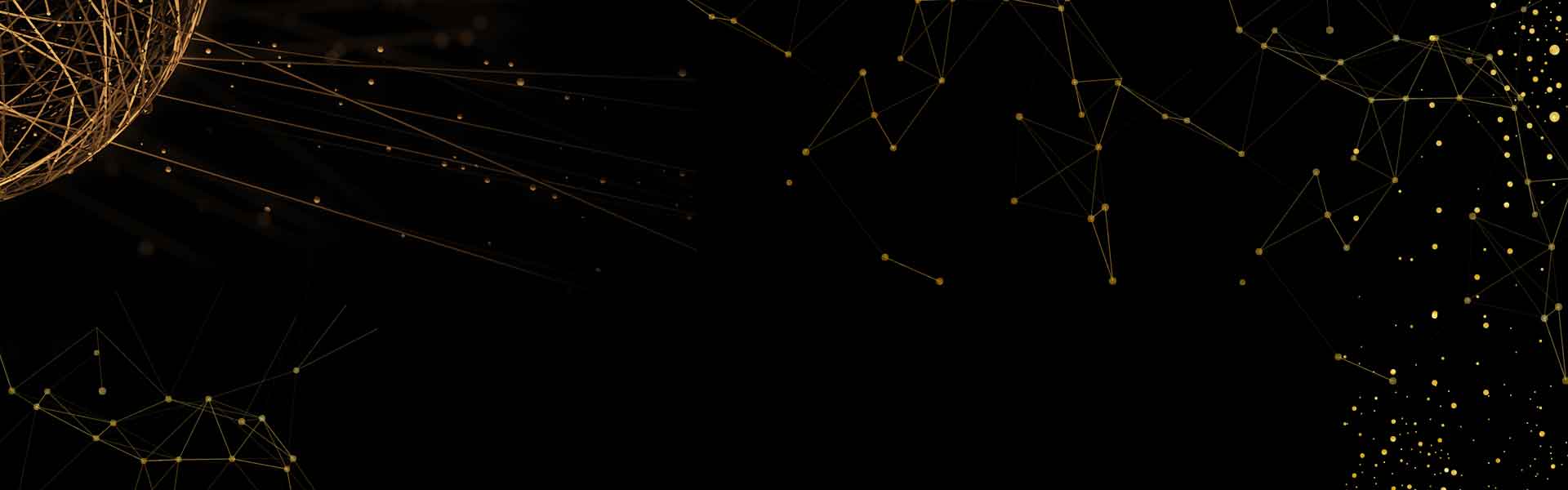 输入本页内容标题
输入您的小标题
输入您的小标题
输入您的小标题
点击此处输入您的汇报内容，根据您的实际情况调整文字大小。点击此处输入您的汇报内容，根据您的实际情况调整文字大小
点击此处输入您的汇报内容，根据您的实际情况调整文字大小。点击此处输入您的汇报内容，根据您的实际情况调整文字大小
点击此处输入您的汇报内容，根据您的实际情况调整文字大小。点击此处输入您的汇报内容，根据您的实际情况调整文字大小
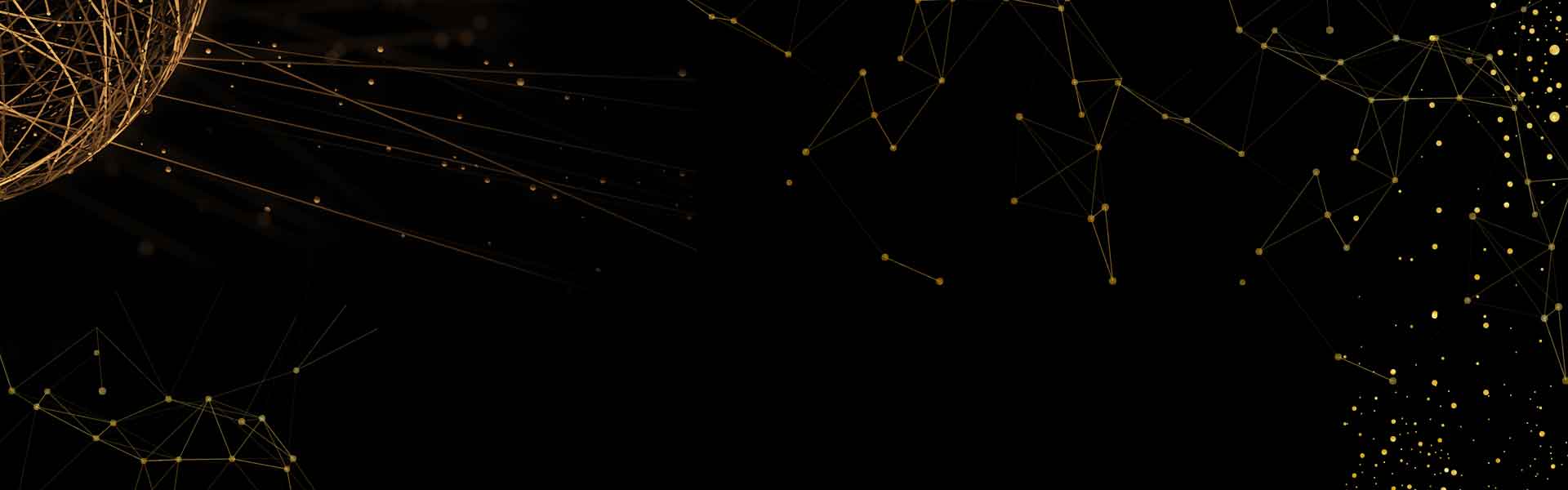 输入本页内容标题
输入您的小标题
输入您的小标题
点击此处输入您的汇报内容，根据您的实际情况调整文字大小。点击此处输入您的汇报内容，根据您的实际情况调整文字大小
点击此处输入您的汇报内容，根据您的实际情况调整文字大小。点击此处输入您的汇报内容，根据您的实际情况调整文字大小
输入您的小标题
输入您的小标题
点击此处输入您的汇报内容，根据您的实际情况调整文字大小。点击此处输入您的汇报内容，根据您的实际情况调整文字大小
点击此处输入您的汇报内容，根据您的实际情况调整文字大小。点击此处输入您的汇报内容，根据您的实际情况调整文字大小
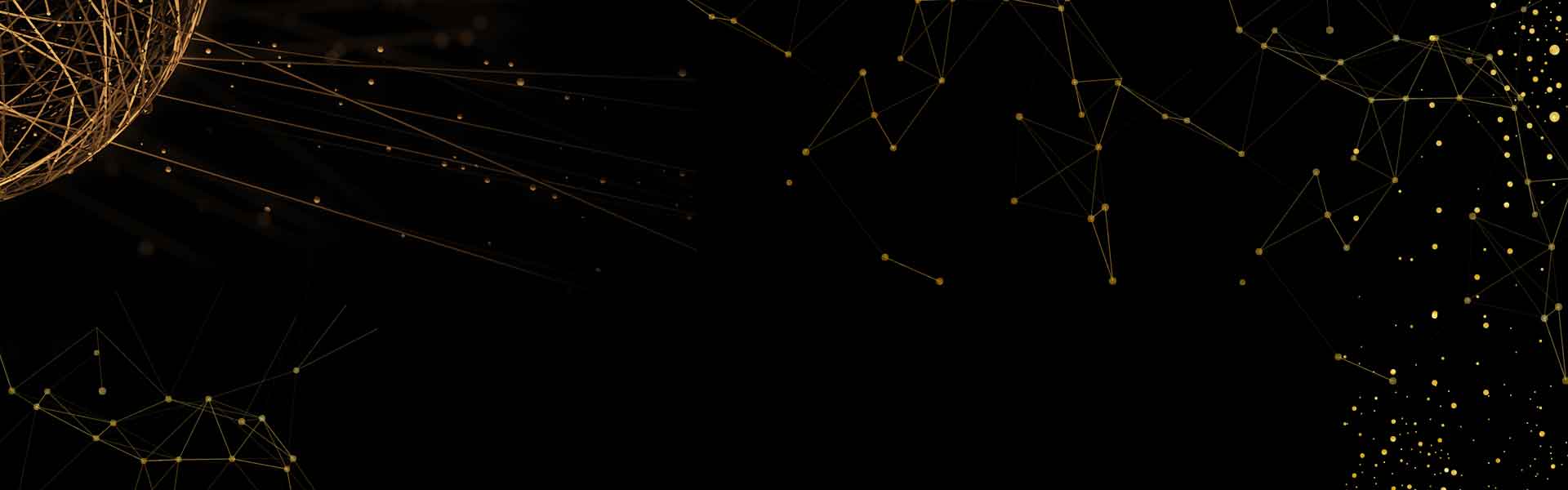 谢谢观看
Lorem ipsum dolor sit er elit lamet, consectetaur cillium adipisicing pecu, sed do ut labore et dolore
汇报时间：2019.1
汇报人：稻壳儿小管